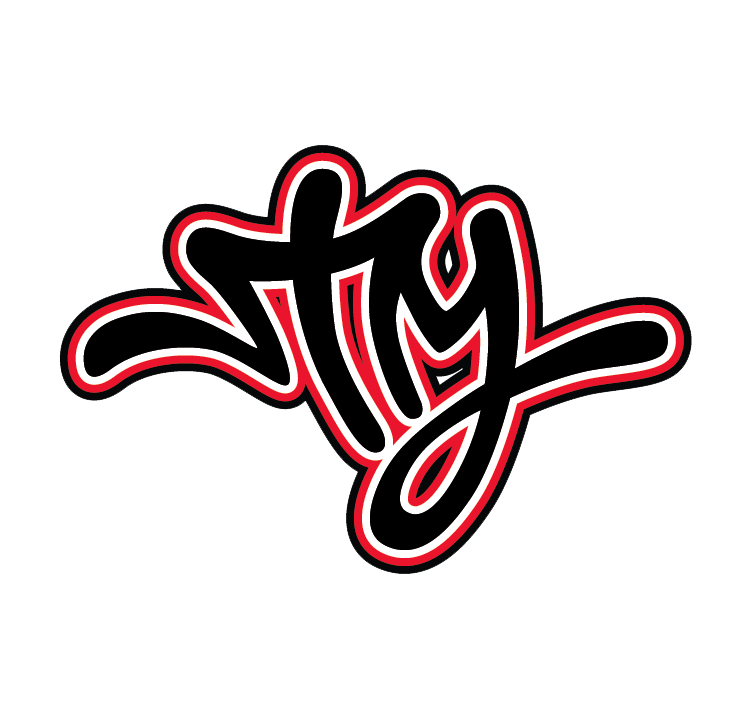 Toekomst muziekin het kort
Dherl Deekman: Pedagoog; Initiator Toekomst Muziek; 
Producer & Singer/songwriter - Minstrel Productions
Doelstelling
Een onorthodox, sluitend en passend talentontwikkeling voor jongeren, in de leeftijd 12-26 jaar, met een veelheid aan problemen en een gebrek aan zelfvertrouwen.
Het doel is om jongeren met talent en ambities op het gebied van zang en rap te empoweren zodat zij vaardigheden ontwikkelen waardoor  risicofactoren op diverse andere ontwikkelingsgebieden afnemen of protectieve factoren worden ontwikkeld. Teksten schrijven op muziek is intervisie, de jongeren maken expliciet wat er impliciet speelt.
Toekomst-muziek
Op onderzoek matige manier inventarisatie van leefgebieden en het wij-systeem van het talent. Zodat eventuele problemen omtrent bepaalde leefgebieden gesignaleerd worden en een passend hulpplan kan worden ingezet. 
Het bieden en/of uitbreiden van protectieve factoren (zoals het bieden van een netwerk, werken aan zelfvertrouwen, veilig klimaat bieden, doorverwijzing naar verdere specialistische zorg)
Produceren van drie nummers onder deskundige begeleiding (doel en resultaat-gericht)
Doelen en acties
Opname demo CD in de aanwezige studio.
Ontwikkelen van het netwerk op gebied van zang en rap. Ontwikkeling van het netwerken om de jongeren sociaal en emotioneel te ondersteunen. 
Aanpak van problemen op verschillende leefgebieden (gezin, school, vrije tijd, huisvesting, financiën) 
Produceren van drie nummers onder deskundige begeleiding (doelgericht Ontwikkelen van het netwerk op gebied van zang en rap. Ontwikkeling van het netwerken om de jongeren sociaal en emotioneel te ondersteunen 
Presentie van de demo CD
Doelen en acties
Plan voor doorverwijzing naar structurele zang en rapactiviteiten 
Monitoren talent
Zowel creatieve  als sociaal emotionele ontwikkeling evalueren
Doelen en acties
De uitval door problematisch gedrag en/of situaties moet beperkt worden, waardoor de jongeren zich meer kunnen richten op het creatief bezig zijn in hun eigen wijk.
De hulpvraag van de jeugdige moet centraal staan. De jeugdige zal tijdig en structureel begeleid worden op alle leefgebieden.
Randvoor-waarden